Simple present Wh questions practice 3
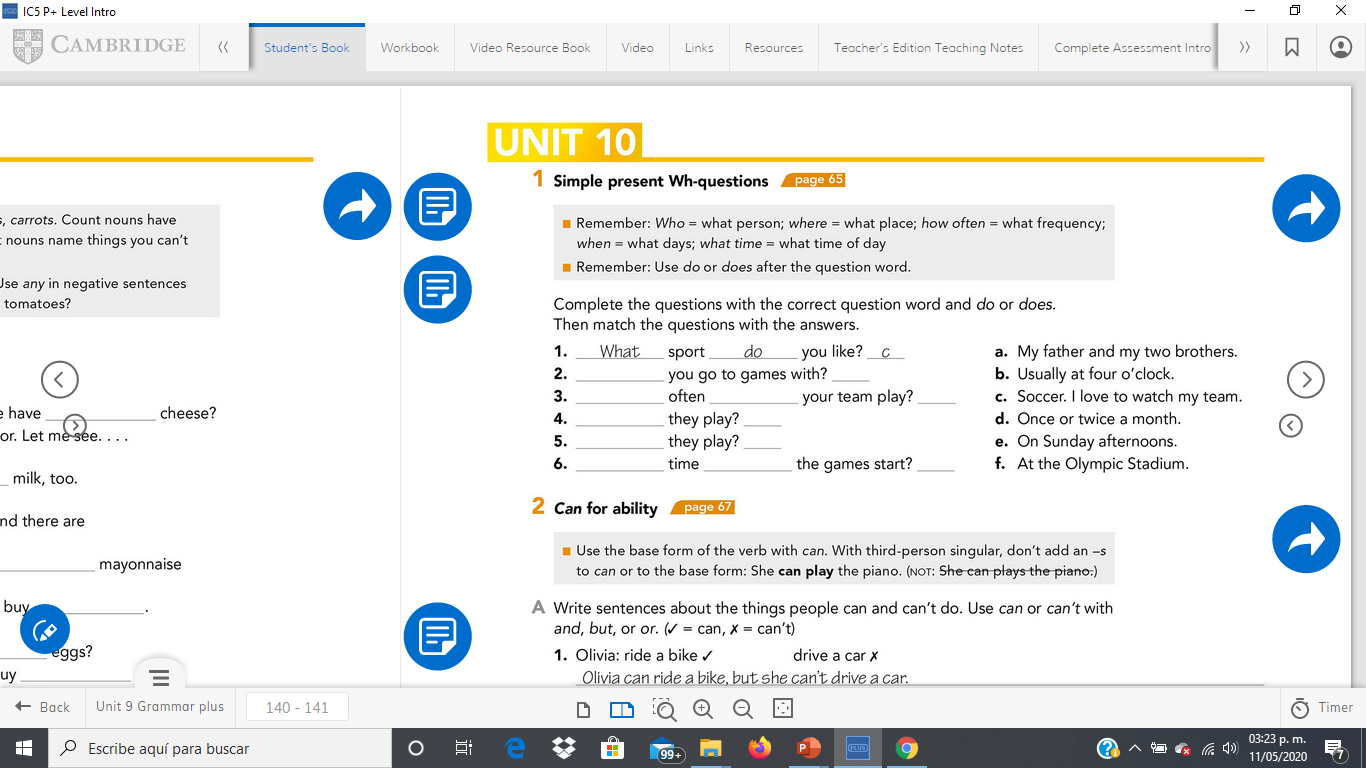 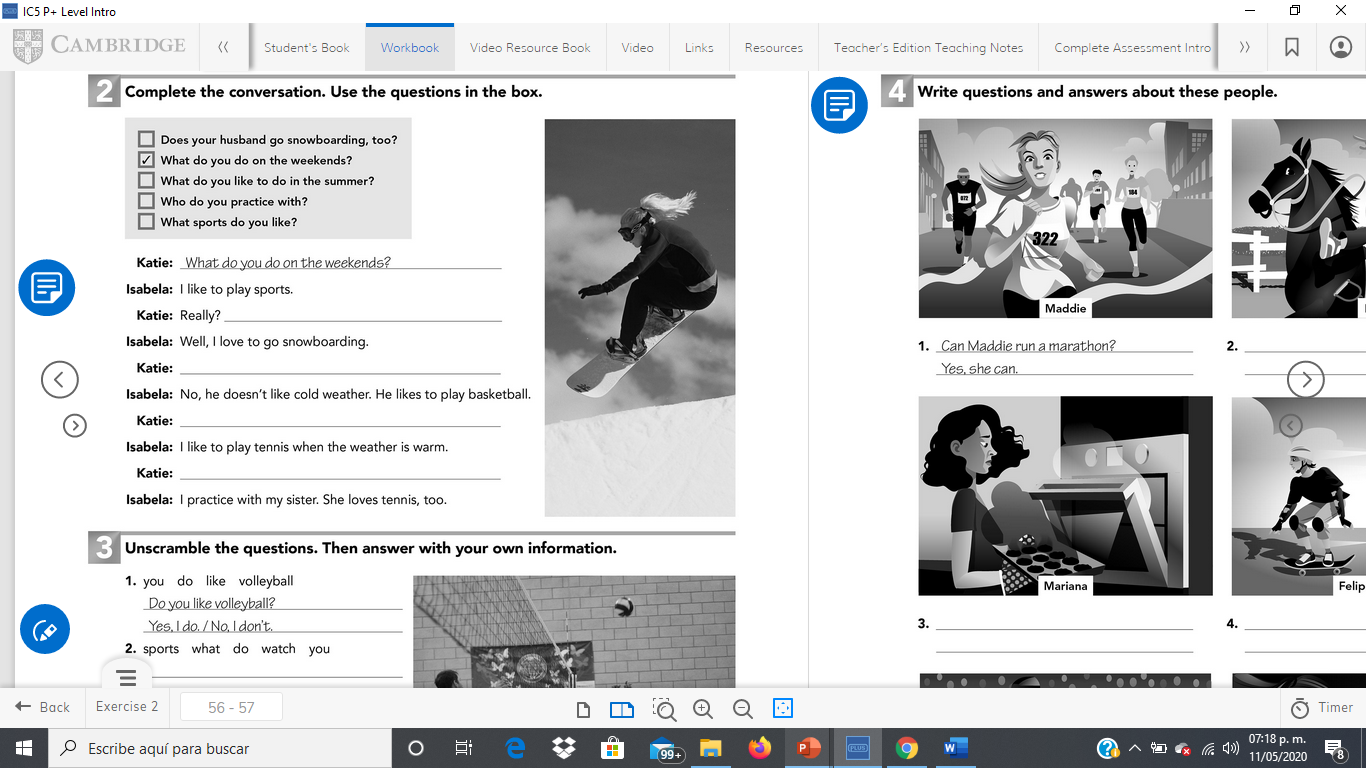 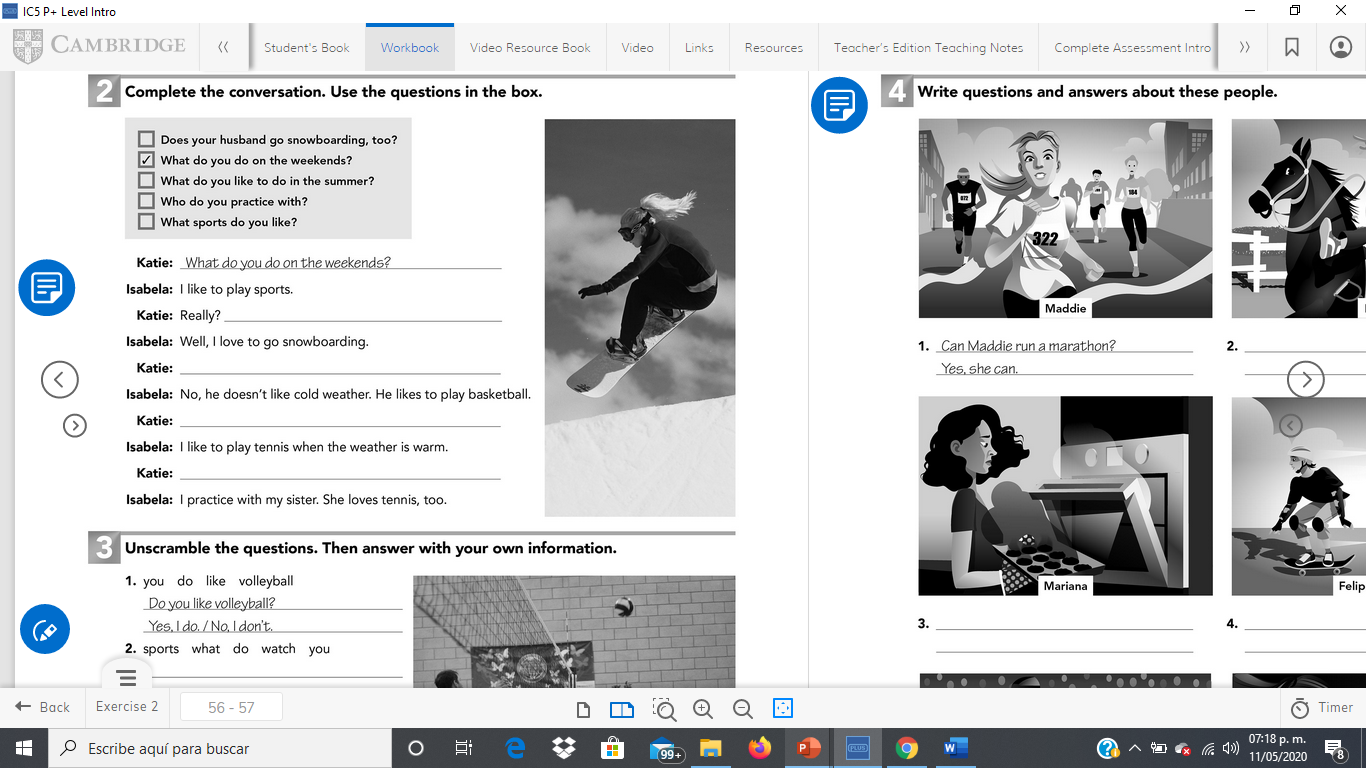 What sports do you like?
Does your husband go snowboarding, too?
What do you like to do in the summer?
Who do you practice with?
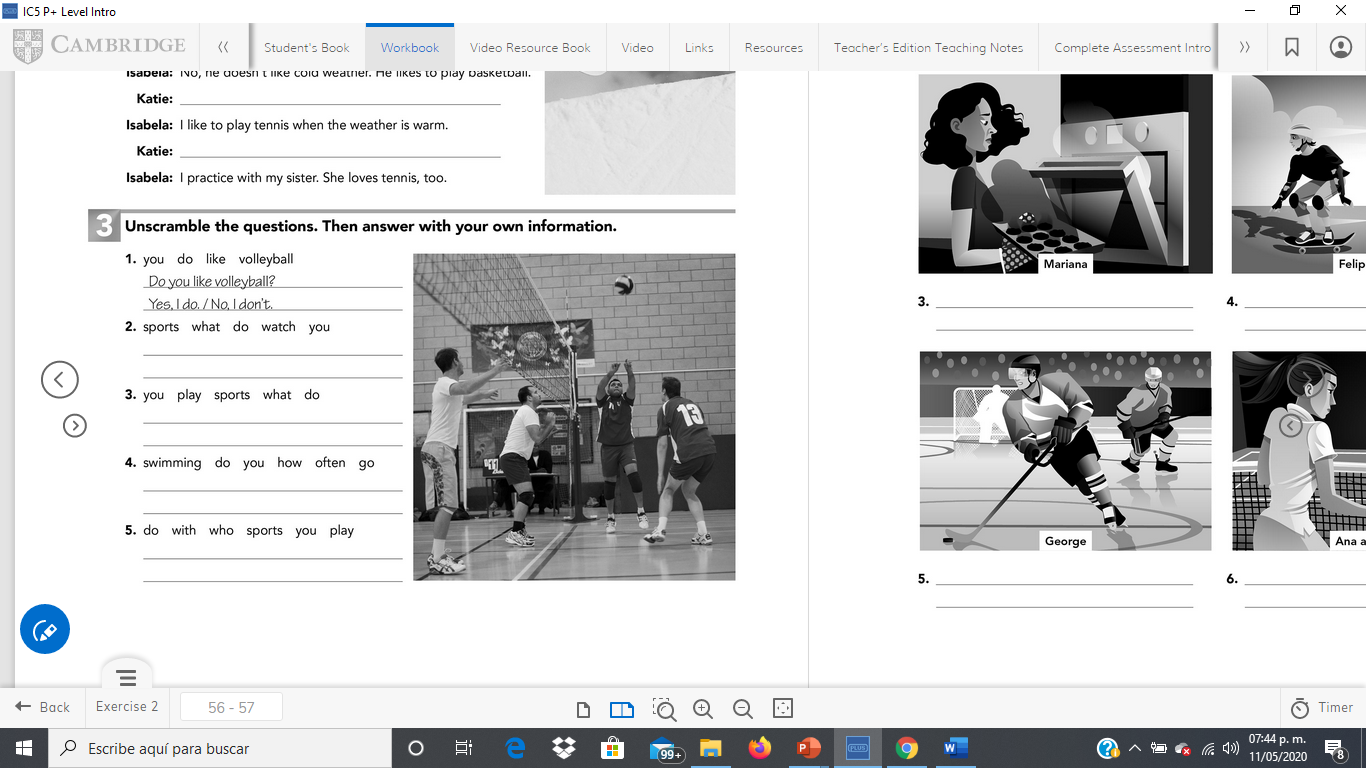 What sports do you watch?
Ice skating
What sports play you do?
Swimming
How often go swimming do you?
Everyday
Who play sports you do with?
With my brother and dad
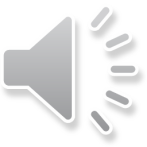 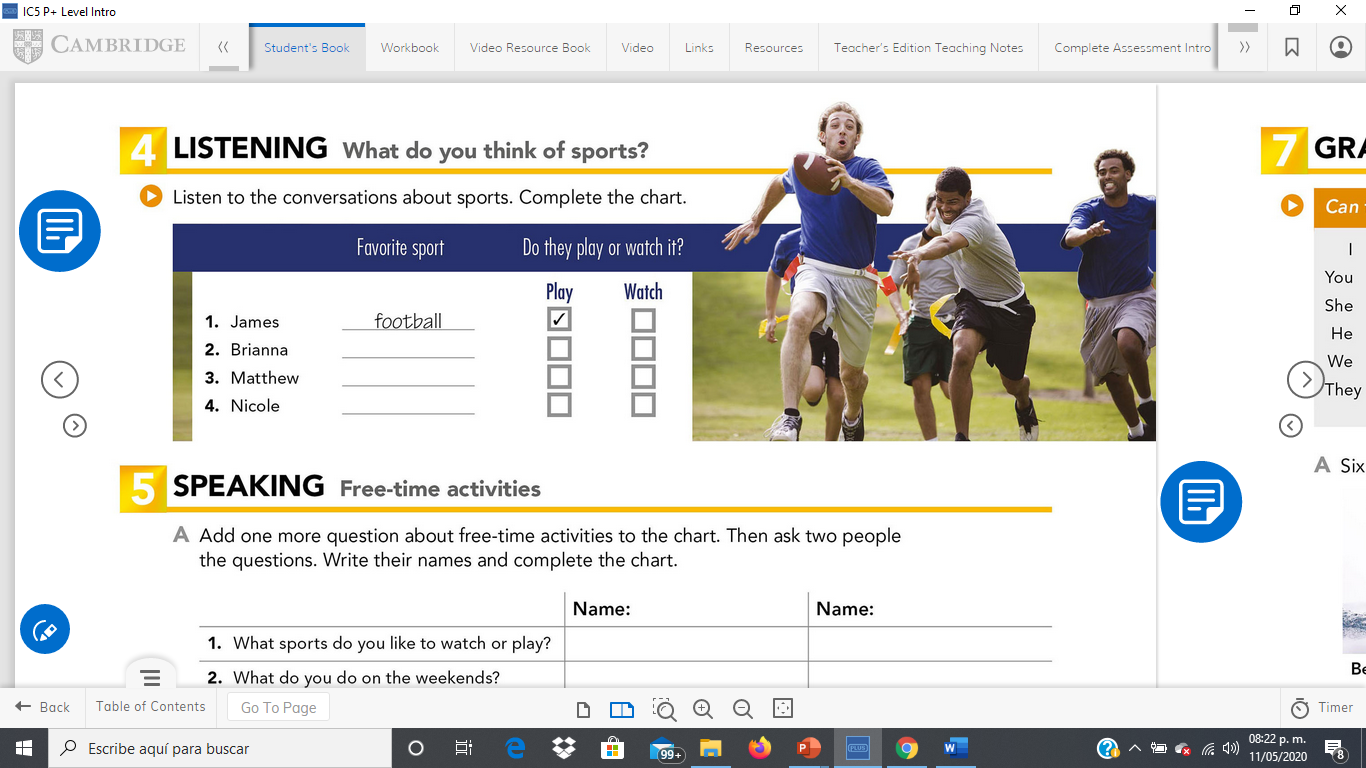 Tennis 

Baseball 
Basketball
Answer the following simple present Wh questions
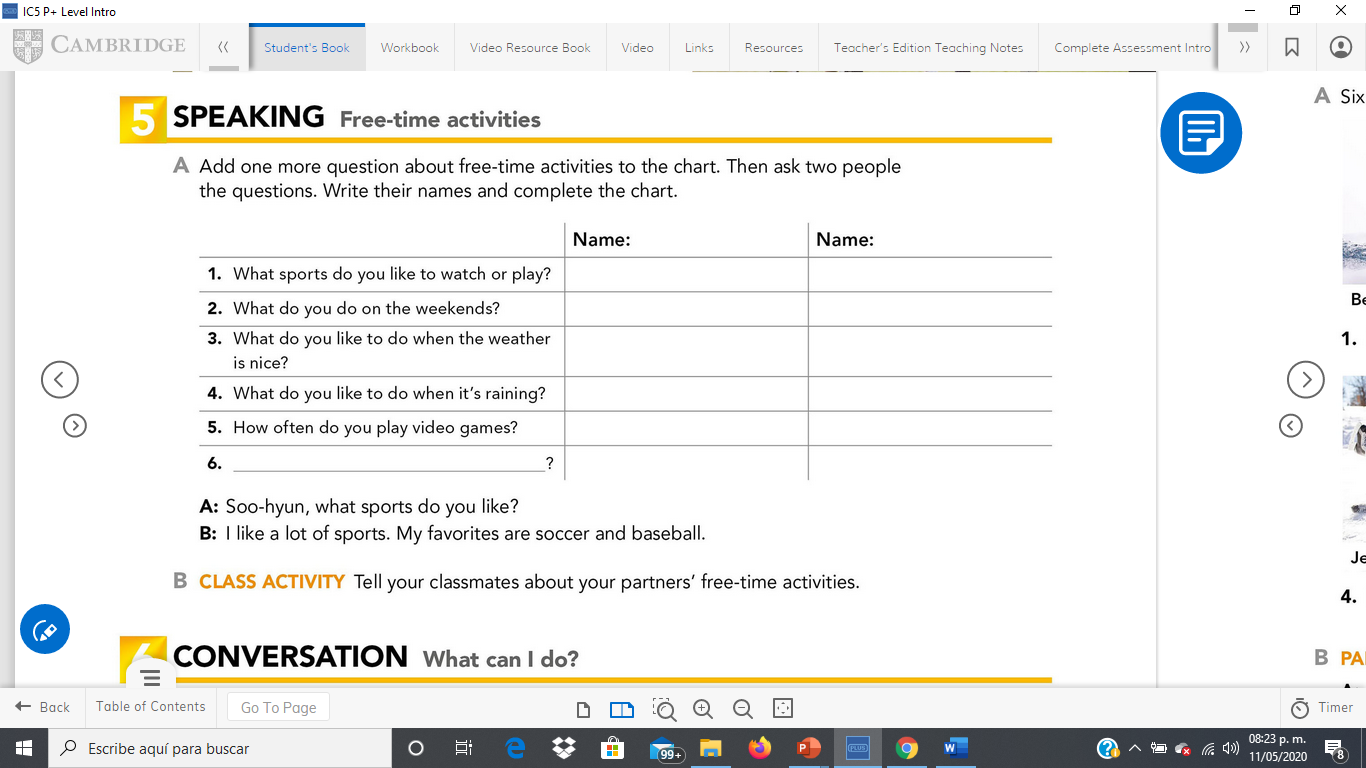 Ice skating and swimming
Live with family and friends
Watch movies
Lying down reading a book
Usually  on Saturday  afternoons